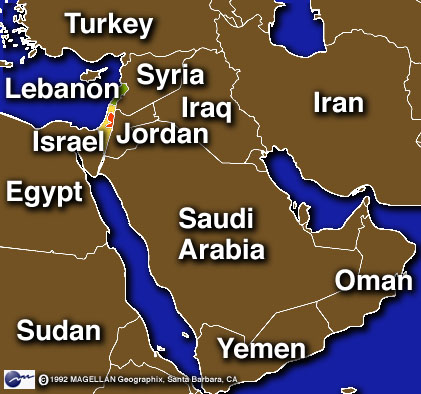 Central and Southwest Asia
Chapter 21
Historical Overview
Page 439 Map
Fertile Crescent



Agricultural Revolution
Birthplace of civilization

Stretching from modern Iraq to Israel
8000 B.C. hunters and gatherers first began to raise plants and animals for food
Map of Fertile Crescent
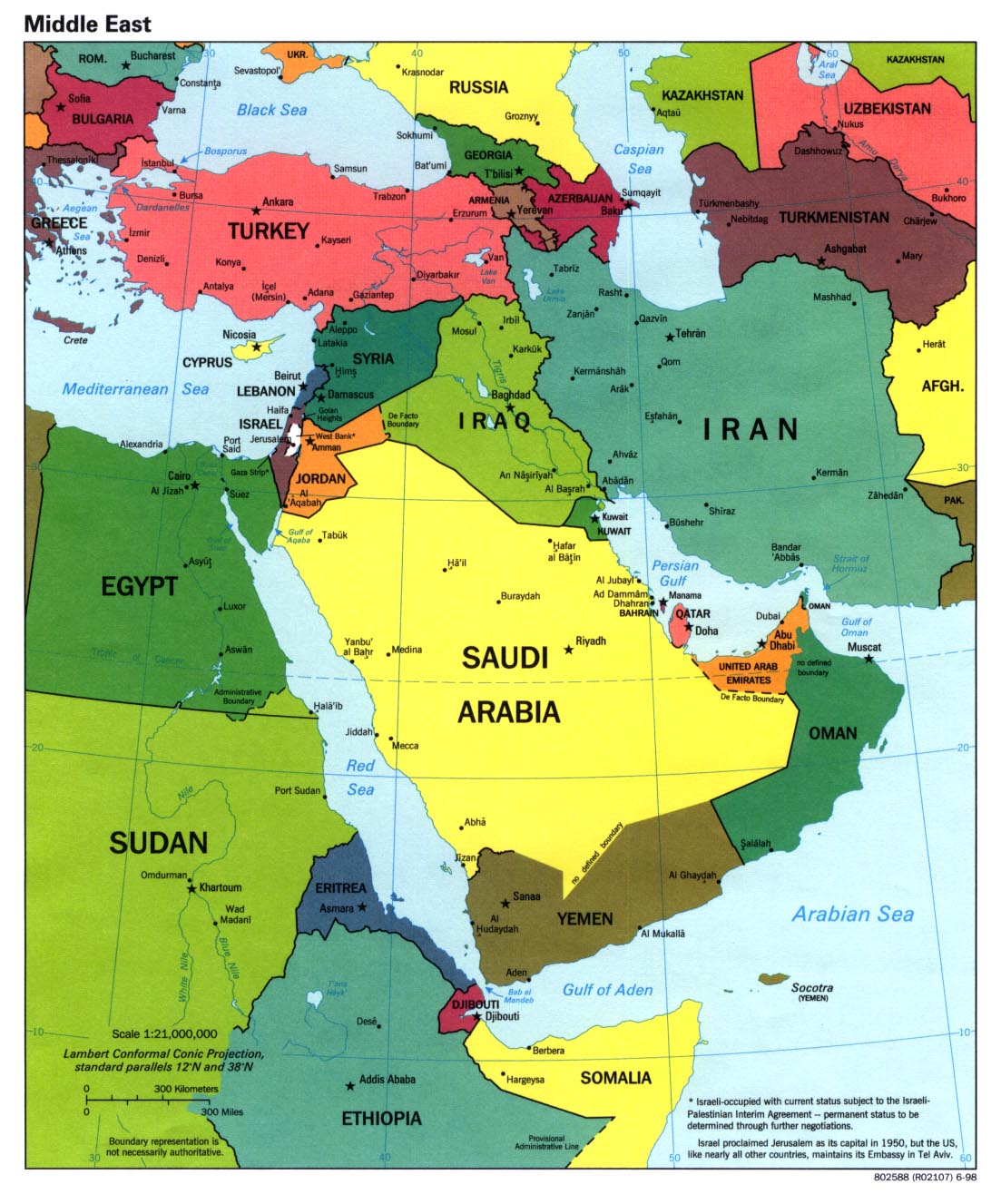 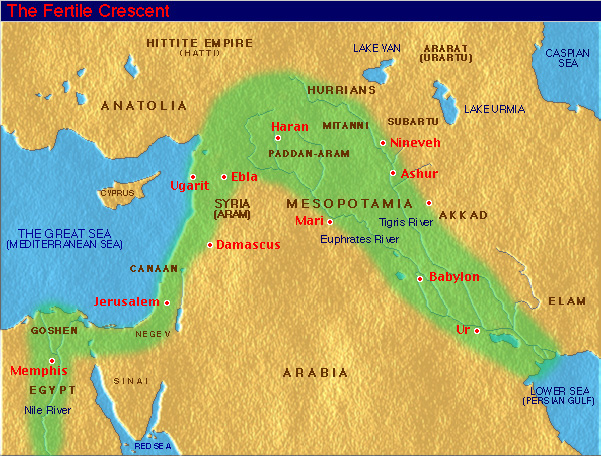 Religion
Three major religions began in this region:
Judaism – 2000 B.C.
Monotheism – belief in only one god
1000 B.C. founded a kingdom called Israel
Christianity – 2000 years later, based on teachings of Jesus
Islam – Between A.D. 632 and 714 they gained control of most of Central and Southwest Asia
Map of Religions
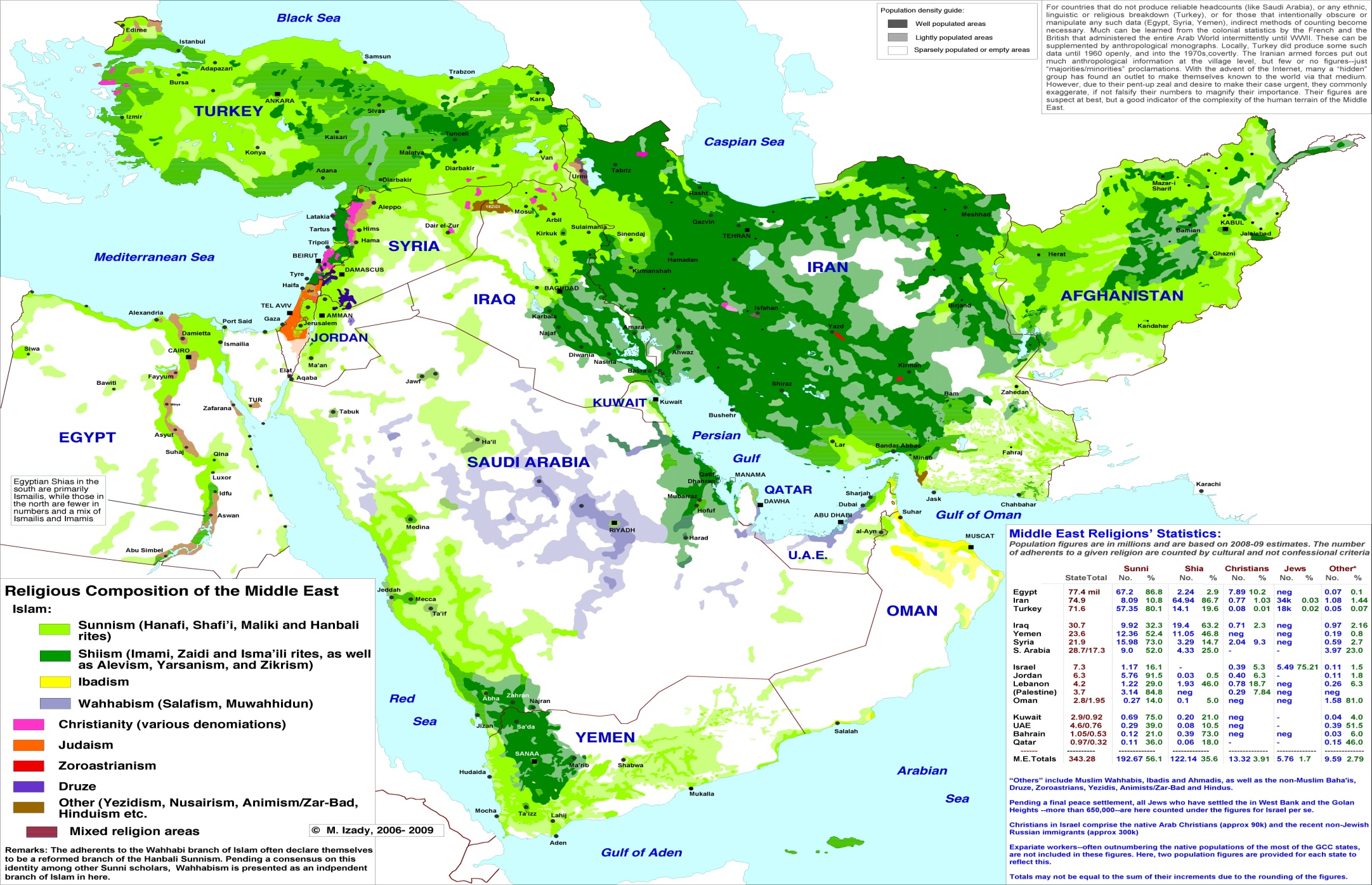 European Imperialism
After World War I, European powers divided it into a number of nations and protectorates
Areas that have their own government but are controlled by an outside power
Map of European Imperialism
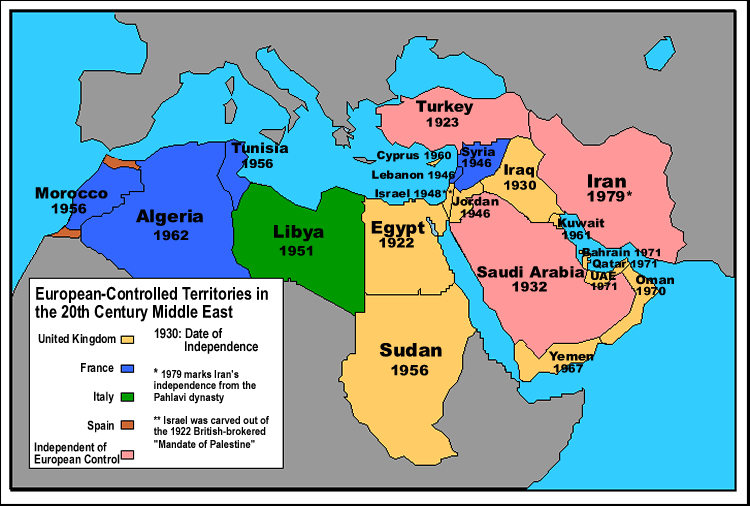 Physical Characteristics
Page 441 Map
Towering mountains and vast, arid plains

Deserts cover most of plains except where the rivers flow

Kara Kum and Kyzyl Kum – two of worlds greatest deserts found in Central Asia
Map of Physical Characteristics
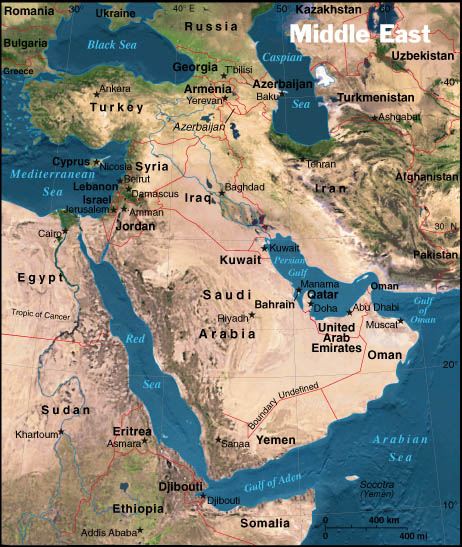 Aral Sea – landlocked salt sea
Water diverted upstream by soviets to irrigate farmland, leaving salt flats

Tigris River – vital but limited water source
Climates
Page 443 Map
Desert ecosystem
Chaparral – drought-resistant herbs and bushes

Mountains and coastal regions have cool, wet winters and warm, dry summers
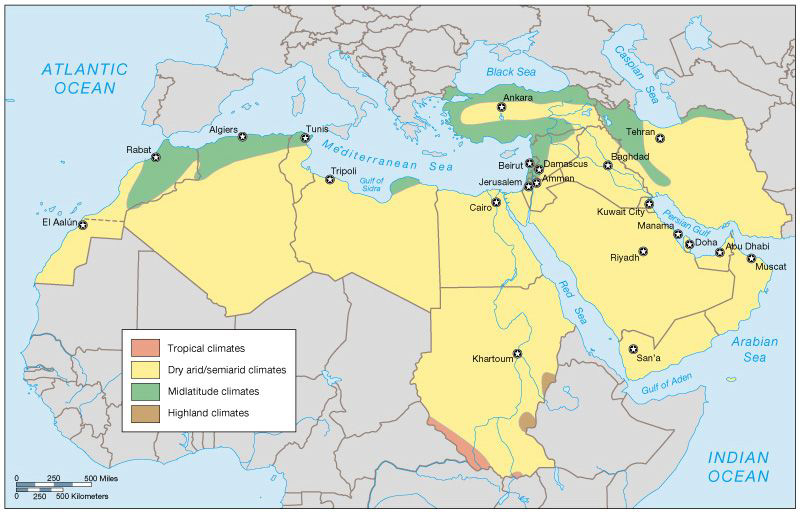 Ecosystems
Page 445 Map
Mainly desert ecosystems

Areas with slightly higher rainfall support temperate grasslands.

Forests grow near mountains and rivers

Caspian Sea – worlds largest inland body of water
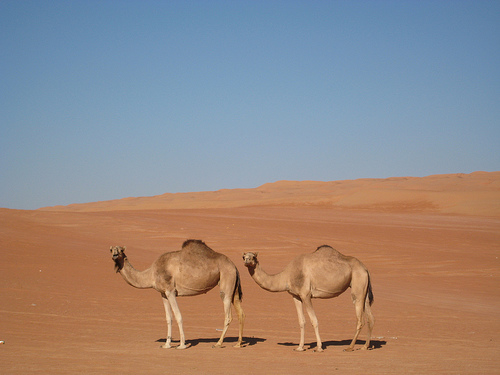 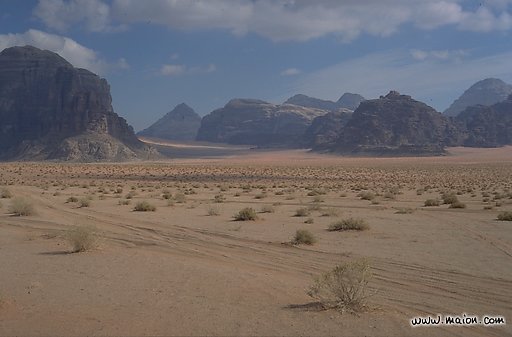 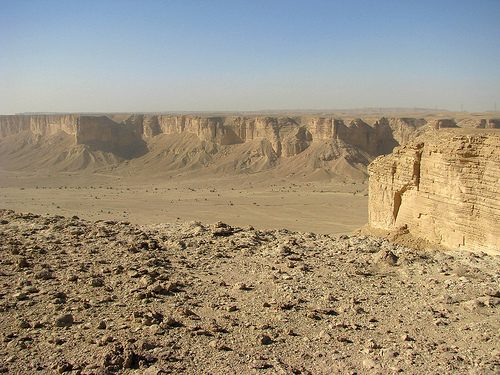 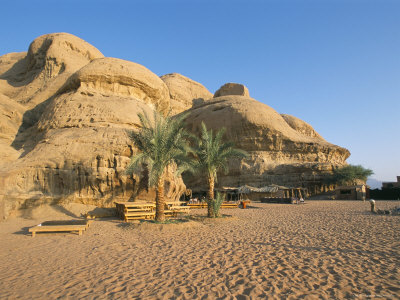 People and Cultures
Page 447 Map
Rich cultural history

Judaism, Christianity, and Islam all developed in this region
Most people of the region are MUSLIM
Traditional culture – nomadic livestock herders have lived in moveable tents called yurts
Supplement income by making fine carpets and rugs
Nomads – people who travel from place to place

Islamic Worship – 
Mosques – Islamic places of worship
Five times each day, a muezzin, or crier, climbs the minaret, the tower attached to the mosque, to call the people to prayer.
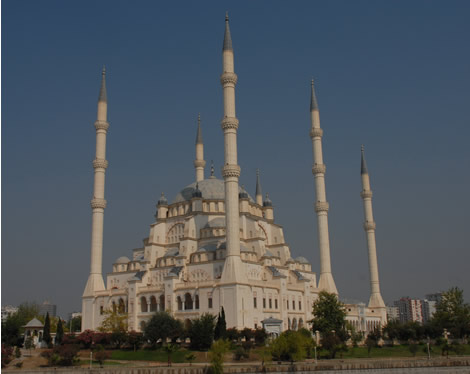 A Holy City
Jerusalem is sacred to members of three religions.

Jews consider it the site of the ancient kingdom of Israel
Christians, it is the place where Jesus was crucified
Muslims believe that Muhammad visited heaven from Jerusalem

Reason for much struggle
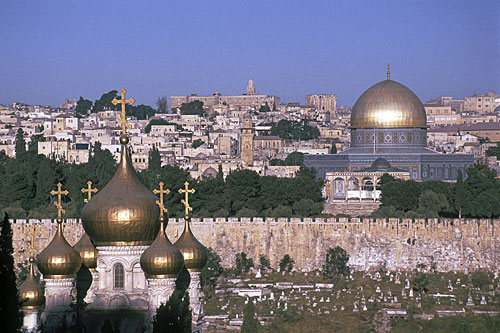 Economy
Page 449 Map
Large portion of land is used for livestock raising and nomadic herding, but majority of people live in urban areas
Services and industry are main activities

Areas of subsistence and commercial farming in areas of fertile soil

Petroleum and natural gas $$$
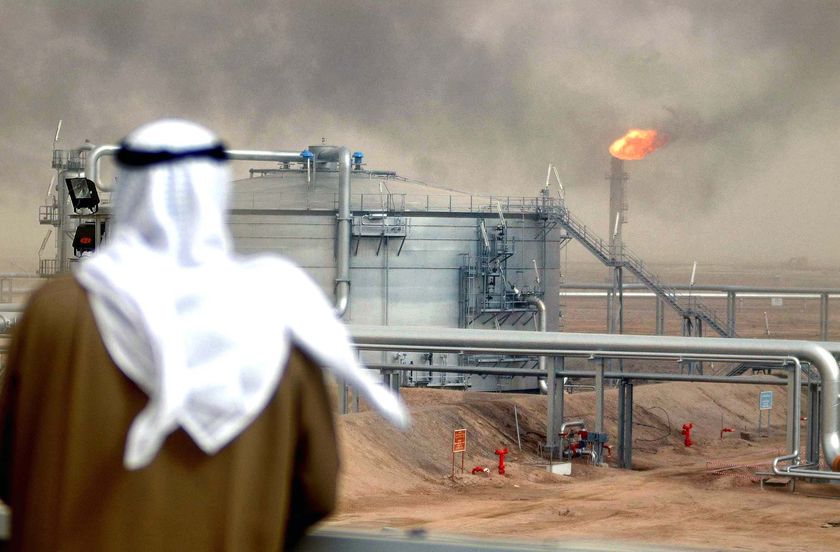 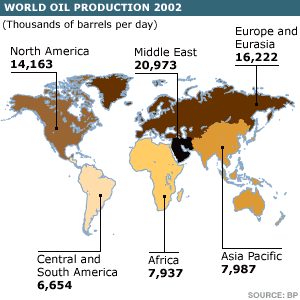 Technology
Lack of fresh water
Desalination plants – evaporate seawater to obtain fresh water
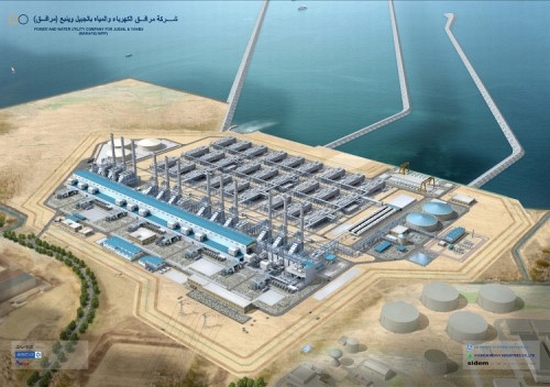